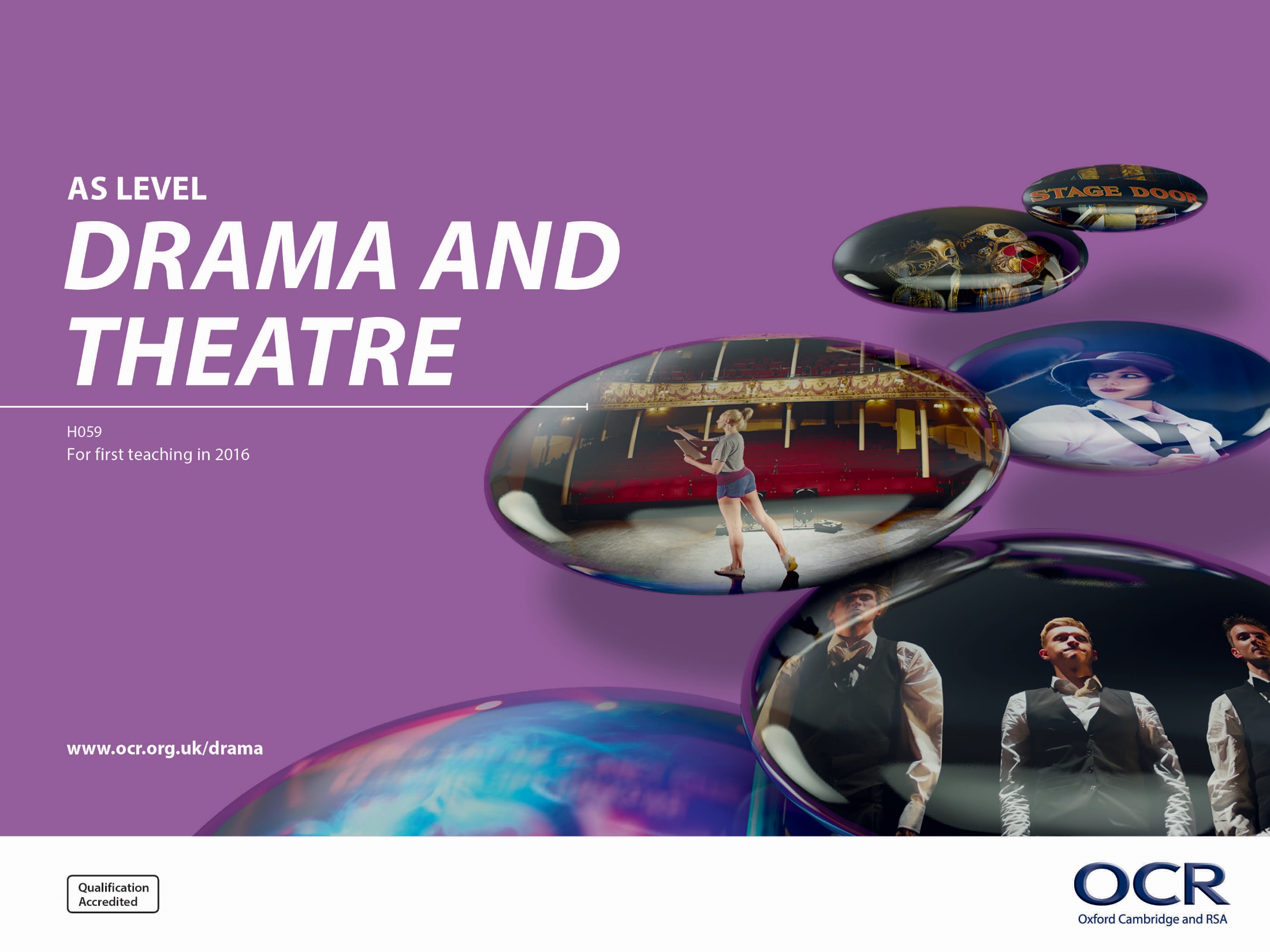 H070 Topic Title
H470 Topic Title
Introduction to AS Level Drama and Theatre
What is Drama and Theatre?
AS Level Drama and Theatre is a course designed to be a practical, engaging and creative course. 
It will provide you with opportunities to:
interrogate drama and the work of others
explore a range of drama as a practical art form
work independently to create your own performances making informed artistic choices.
How is the course structured?
The AS Level is made up of two components. 
There is one non-exam assessment (60% of the overall qualification).
There is one examined assessment (40% of the overall qualification).

Theory and practical work will be integrated throughout the course and all texts studied should be explored practically.
What will I study?
Process to performance (60%)
You will create your own performance from a text influenced by the work of others.
This must include:
the study of a practitioners
the study/exploration of a play.
What will I study?
Process to performance (60%)
You will perform an extract or extracts from a play.
Performance lengths will vary according to the size of the group. The time range is between 8 and 20 minutes in total.
You can work in a group of up to 8 performers.
What will I study?
Process to performance (60%)
In addition to the performance, you will complete an accompanying research report and portfolio with evidence of the process you went through creating your performance.
60 marks: Devised performance.
60 marks: Research report and portfolio.
What will I study?
Exploring performance (40%)
This is a written exam that will be completed at the end of year 13.
The exam is 2 ¼ hours long.
There are two sections (A and B).
What will I study?
Exploring performance (40%)
Section A
You will be asked about exploring a theme and how this can be bought out in a performance of two set texts from a list set by the exam board. 
The questions will focus on the process of creating and developing a performance, working as a director, performer and or designer, as well as the performance characteristics of the text.
This section is worth 40 marks.
What will I study?
Exploring performance (40%)
Section B
You will be asked to analyse and/or evaluate a theatrical performance you have seen.
The question will focus on a specific aspect of the performance.
This section is worth 40 marks.
Any questions?